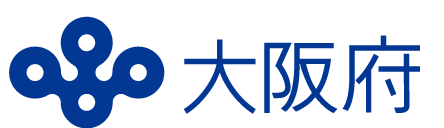 ■ 具体的な事業実施のプランを募集！■
令和２年度 商店街等社会ニーズ対応モデル事業
【 事 業 実 証 型 】
大阪府では、社会ニーズを踏まえたテーマに対応した地域商業活性化のための事業プラン（以下「事業実証プラン」という。）を募集しています。
　優秀プランについては、府からの委託により、提案者によって実際に
商店街等で事業を実施していただきます。
※委託料の上限は275万円（税込み）、５件程度をコンテスト形式の審査により決定
事業実証プラン
が対象
事　業　内　容
府が提示する社会ニーズを踏まえたテーマをもとに地域商業の活性化につながる「事業実証プラン」を、アイデアやノウハウを持つ民間企業や団体等から募集。
　優れたプランを選定の上、実証事業を提案者に委託して実施し、年度末に成果報告会を開催します。
●　事業実証プランのテーマ
　　　　　・　高齢者や子どもにやさしい商業活性化
　　　　　・　インバウンド等の呼び込みによる商業活性化
　　　　　・　スマート化による商業活性化
　　　　　・　若者等の新たな挑戦の促進による商業活性化
　　　　　・　環境問題に配慮した商業活性化
　　
　　●　事業実証プランの内容として求めること
　　　　　・　一過性にとどまらない集客向上等の効果が期待できる取組み
　　　　　・　実施商店街等以外の多くの商店街等で取組み可能な汎用性の
　　　　　　　高い事業
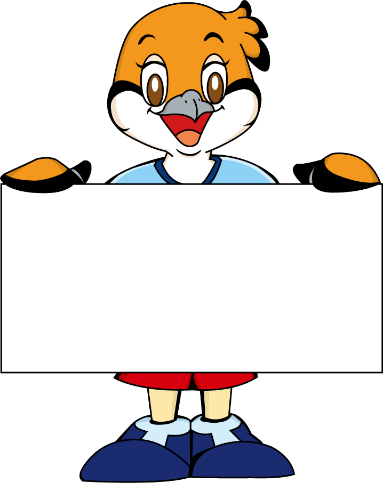 先導的なプランの積極的なご応募をお待ちしています！
Ⓒ2014  大阪府もずやん
応募資格	商店街等組織以外のＮＰＯ法人、公益法人、商店街等振興の実績を有する民間企業、団体等。（詳細は公募要領参照）
公募要領	府ウェブページからダウンロードいただけます。応募手続き、審査、実施の流れなどの詳細を必ず確認してください
　		http://www.pref.osaka.lg.jp/shogyoshien/shogyoshinko/needs-r02-zissyo.html
質問受付	４月１７日（金）まで、質問をメールにより受け付けます
応募締切	令和２年５月８日 (金)
審査予定	５月中旬　一次審査結果公表
		６月上旬　二次審査（コンテスト）実施
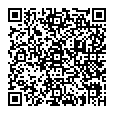 事業の全体概要
本事業では、実施段階に応じて、以下２つのプランを募集しています。

①【事業実証型】当年度中に具体的な事業を実施するプラン
②【計画重点型】翌年度の本格実施を見据え、当年度中に事業計画の策定や実施体制の構築に重点を置いて実施するプラン
※②計画重点型を実施したプランは、次年度、①事業実証型に応募可（R3年度予算の成立が前提）
①②いずれも、審査で選ばれたプランは、府からの委託により、提案者によって実際に商店街で事業を実施していただき、先導的モデルとなり得る取組みを創出するとともに、その成果を普及するため、年度末に成果発表会を行います。
大阪府
募集テーマ設定　⇒　プラン選定
優秀プラン提案者 
①　事業実証プランを実施【５件】
②　事業計画策定プランを実施【２件】
プラン応募
プラン委託
市町村 
プラン実施に対する支援表明
商店街等組織
プラン提案者と共にプラン実施
支援
年度末に、創出したモデル事例の成果発表会を行うなど、商店街等や市町村に成果を普及
自主的な取組みへ
（必要に応じて、金融機関と連携した相談対応や、融資・投資等の支援などを行います）
※府は大阪シティ信用金庫および大阪信用金庫と商店街活性化に関する協定を締結しています
大阪府 商工労働部 中小企業支援室 商業・サービス産業課 商業振興グループ
　　　住　　所	５５９－８５５５　大阪市住之江区南港北1－14－16 
　　　　　　　 　	大阪府咲洲庁舎（さきしまコスモタワー）25階
　　　電　　話	０６－６２１０－９４９６
　　　メール	shogyo@gbox.pref.osaka.lg.jp
大阪府　商店街等社会ニーズ対応モデル事業